Fundamental architectural styles
Continued - Part 2
The Event-driven architectural style
Variants:
Publisher-Subscriber Direct
GeneralPublisher-Subscriber (EventBus, EventChannel)
[Speaker Notes: POSA]
The Event-driven style
Event driven systems are based on implicit invocation: instead of invoking a procedure directly, a component can broadcast one or more events. Other components in the system can register an interest in an event by associating a procedure with the event. When the event is announced the system itself invokes all of the procedures that have been registered for the event. Thus an event announcement ``implicitly'' causes the invocation of procedures in other modules. .
Event Service
op
Obj1
Obj2
Obj1
Obj2
op
Explicit invocation
Implicit invocation
[Speaker Notes: Definitia din Garlan&Shaw – Intro to SwArch
Exemplu din Event Notifier, a Pattern for Event Notification,
Gupta, Hartkopf, Ramaswamy, Java Report 1998]
Characteristics of Event-driven
The components of an application do not interact directly with each other, but through implicit invocation
The implicit invocation is facilitated by an infrastructure called Event Service
Implicit invocation may happen according to the variants: 
Publisher/Subscriber Direct
Event Channel (Event Bus)
Publisher-Subscriber Direct
Subscribers register with the publisher
Publisher notifies all its registered subscribers when it generates an event
The subscriber does not need to periodically check the state of the publisher in order to see if it changed!
“Don’t call us, we call you” 
Particularites:
The subscribers know the publisher
A subscriber can register (subscribe to) several publishers
Example:
A TemperatureSensor and several displays
When temperature in the sensor changes, it notifies all registered displays
Publisher-Subscriber Direct Motivating Example: Sensor and Displays
Temperature sensors gives the current values of the measured temperature (Mock version: the sensor data is changed directly)
The measured temperature values are used by different components: 
A NumericDisplay, which simply displays the numeric value of the current temperature
A TextDisplay, which displays “cold” if the current temp is <20, else displays “warm”
An AverageDisplay, which displays the average value of all the temperatures recorded  from the period when the component is attached

Requirements: 
Displays can be dynamically attached and detached to sensors
Every time the sensor data changes, all the attached displays must update
New display types can be defined and added
Sensor data could change asynchronously
Example: Publisher-Subscriber Direct
A TemperatureSensor and several displays
Publisher
Direct Subscribers
TemperatureSensor
NumericDisplay
register
TextualDisplay
AverageDisplay
Set new Temperature
NumericDisplay
update
TemperatureSensor
notify
TextualDisplay
update
SubscriberList
update
AverageDisplay
Publisher-Subscriber Direct
Examples:
The callback mechanisms
The Observer pattern
Mechanisms  in some programming languages: Java Listener, Java Observable, C# Event – delegate

In all these cases the subscriber knows the publisher
aNumericDisplay1 is attached to aTemperatureSensorA and to aTemperatureSensorB, and to aTemperatureSensorC 
This becomes a disadvantage if a subscriber must register to a big number of publishers and:
the subscriber is not interested in particularities of these publisher
the publishers may change (publishers appear and disappear)
 example: aNumericDisplay just wants to be notified if a temperature change happens at any temperature sensor
Extended Scenario - Sensors and DisplaysMotivating Example for EventBus
We have various sensors of various types (TemperatureSensor, PressureSensor,  HumiditySensor, etc)
The measured sensor values can be used by various displays of different types (NumericDisplay, TextDisplay, AverageDisplay) 

Requirements: 
Number of sensors of each type can dynamically vary (new sensors can be introduced at any time, existing sensors can be removed)
Every display can choose to follow all updates of a certain type of change (change in some temperature value somewhere, etc)
New display types can be defined and added
New sensor types can be defined and added
Sensor data could change asynchronously
General Publish-SubscribeEvent Bus, Event Channel, Event Notifier
In the general case, a subscriber does NOT need to know the publishers ->general event-driven systems using an Event Bus
Some sources use the terminology Pub/Sub also for this category
Event Bus (Event Channel, Event Notifier) acts as a mediator between Publishers and Subscribers
Subscribers subscribe to types of Events (or Topics)
When a Publisher publishes an event, the Event Bus notifies all the subscribers for that type of event
aNumericDisplay1 subscribes to receive notifications whenever a new temperature event happens, regardless of the sensor producing the event
Example: EventBus
Several sensors and several displays
register
TemperatureEvent
Subscribers
Sensor1
NumericDisplay
Event Bus
Sensor2
TextualDisplay
Sensor3
AverageDisplay
New Temperature
publish
TemperatureEvent(5)
Sensor1
update
NumericDisplay
notify
Event Bus
Sensor2
update
TextualDisplay
Map(events,Subscribers)
Sensor3
update
AverageDisplay
Event Channel (Event Bus)
Publisher
Publisher
Subscriber
Subscriber
Event Channel (Event Bus)
Publisher
Publisher
Subscriber
Subscriber
Publish Event
Receive Event
Event Channel - Description
The central element  = types of Events
Publishers: components  that produce events, but they do not know the identity  of the components that will  “consume”  these events. 
It is possible that different publishers produce the same types of events.
Subscribers: components that  receive certain types of events, but do not know and are not interested to know the identity of the  components who publish these events 
It is possible that a Subscriber is interested in several different types of events
It is possible  that a component  is in the same time Publisher and Subscriber (for different event types) 
The participants (Publishers or Subscribers) can be dynamically  added or removed  in the system
New event  types can be dynamically added
Components (Publishers and Subscribers) are loosely coupled, they could be located in different processes
Publisher-Subscriber Models of communication
Usually, when an event is received by (one or more) Subscribers, a  data transfer will follow, from the Publisher who generated the event  to the receiving Subscribers.
There are different models of communication, according to the type of data transfer:
Push: Publisher  is the active source that  initiates the  transfer, while  Subscriber is a passive destination. 
Subscriber receives notification and all event related data together with the notification
Pull: Subscriber is active and initiates (requests) the  data transfer  from a passive source (Publisher) .
Subscriber receives notification and if the subscriber wants to receive all the event data it must explicitly request them !
The structure of an event-driven application
Components (Elements): Publishers, Subscribers
Connectors (Relations): publish event, subscribe to event type
Infrastructure: Event Channel (Event Bus, Event Service). Usually it is not part of the application, can be a general-purpose messaging infrastructure !
Publisher
Publisher
Subscriber
Subscriber
Event Channel (Event Bus, Event Service)
Publisher
Publisher
Subscriber
Subscriber
The structure of an event-driven application
The API offered by an Event Channel (Event Bus, Event Service):
    EventChannel:  subscribe(Subscriber, Event); publish(Event)
    Subscriber:      notify(Event)
Publisher
Publisher
Subscriber
Subscriber
Event Channel (Event Bus)
Publisher
Publisher
Subscriber
Subscriber
Event Service Infrastructures
Infrastructures that provides a subscribe-publish-notify API to be used by applications
Event Bus, in-process:
Akka event bus
Greenrobot – Android eventbus
Event Channel (Event Bus) inter-process:  part of middleware for distributed computing
Message Broker vs. EventBus
Java Message Service (JMS)
IBM MQ, Apache ActiveMQ
How to implement a simplePublisher-Subscriber or  Event Bus infrastructure ?
Simple example for a very simple case: in-process, no concurrency, object oriented implementation details

Publisher-Subscriber Direct: Observer
Event Bus: Notifier
Observer Pattern(Publisher-Subscriber Direct)
Observer -  Motivation
Observer – Motivation:
Need to maintain consistency between related cooperating objects, but without their classes tightly coupled
Example: graphical user interface classes <-> application data
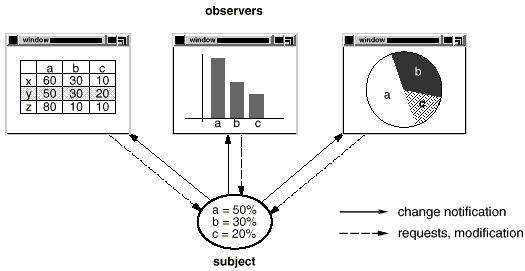 Observer - Intent
Observer – Intent:
Define a one-to-many dependency between objects so that when one object changes state, all its dependents are notified and updated automatically.

Example: the different graphical views are dependent on the data object and therefore should be notifed of any  changes in its state
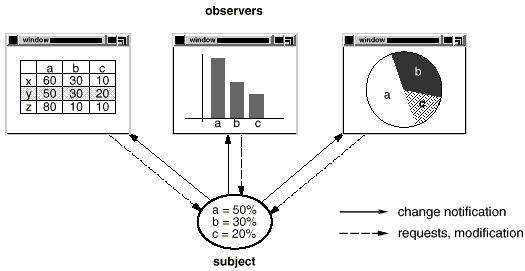 Figure from [GoF]
Observer – Structure
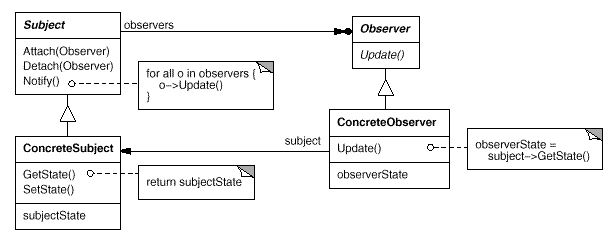 Figure from [GoF]
Observer – Participants
Subject: 
knows its observers. 
any number of Observer objects may observe a subject.
provides an interface for attaching and detaching Observer objects.
Observer: 
defines an updating interface for objects that should be notified of changes in a subject.
ConcreteSubject: 
stores state of interest to ConcreteObserver objects. 
sends a notification to its observers when its state changes.
ConcreteObserver: 
maintains a reference to a ConcreteSubject object.
stores state that should stay consistent with the subject’s. 
implements the Observer updating interface to keep its state consistent with the subject's.
Example: Sensors and Observers
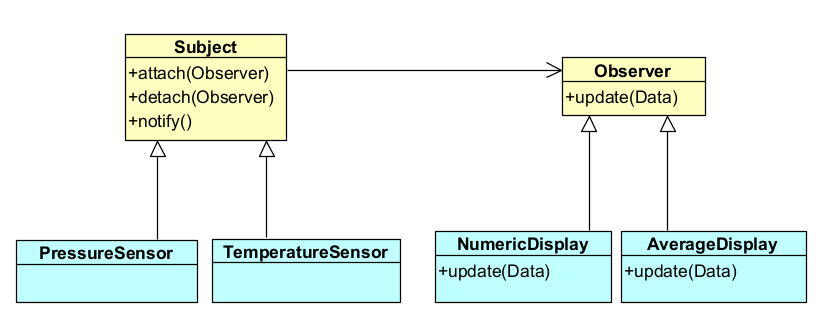 Observer – Implementation
The Subject calls the update() method on all the Observers, in order to communicate that there was a change in the Subject’s state.
Most often, the Observer needs more information about the change/the data that was changed.
How does the Observer get this information/the data that was changed? 
2 approaches:
The PULL approach: the subject only sends the notification that a change happened, then the concrete observer explicitly pulls the data from the concrete subject: 
The concrete observer gets all the data from the concrete subject by  calling getter methods on the concrete subject. 
The concrete observer must have/must get a reference to the concrete subject
The update() method in the Observer interface has as argument the Subject object
The diagrams from [GoF] depict the PULL approach 
The PUSH approach: the subject sends all the possible data together with the notification: 
the update() method in the Observer interface has as arguments the data transmitted from the subject to the observer. 
The concrete observer does not need to call getter methods on the concrete subject. 
The concrete observer does not need a reference to the concrete subject while updating
It is easier to implement
Observer – Consequences
Abstract coupling between subject and observers: the subject only knows that it has a list of observers, defined by the simple Observer interface
You can reuse the subject without reusing its observers
You can reuse the observers together  with an other subject
You can attach many observers to a subject. The subject does not care how many observers there are (notify = broadcast type of communication)
Sensor and Displays with Observer
ConcreteSubject = TemperatureSensor
ConcreteObservers = NumericDisplay, TextDisplay, AverageDisplay

Implementation decision: Choose the PUSH approach for passing temperature values
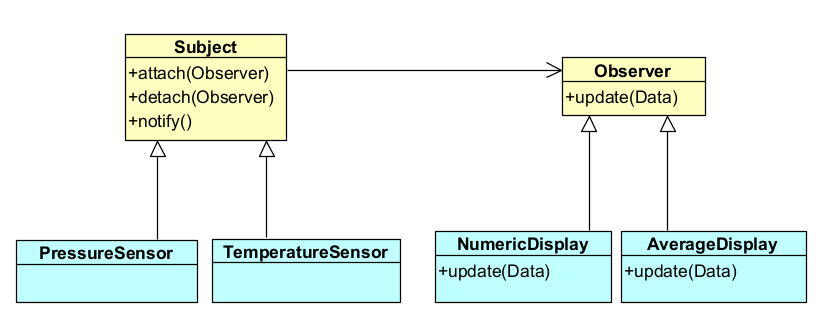 The update() method transmits all the data from the subject to the observer (PUSH approach)
public interface Observer {
    void update(int value);
}
public interface Subject {
    public void attach(Observer o);
    public void detach(Observer o);
    public void notifyObservers();
}
public class TemperatureSensor implements Subject{
    private ArrayList<Observer>observers;
    private int tempState;

    public TemperatureSensor(int initialTemp){
        tempState=initialTemp;
        observers=new ArrayList<Observer>();
    }

    public int getTemp(){
        return tempState;
    }

    public void setTemp(int newTemp){
        tempState=newTemp;
        notifyObservers();
    }

    public void attach(Observer o) {
        observers.add(o);
    }

    public  void detach(Observer o) {
        observers.remove(o);
    }

    public void notifyObservers(){
        for (Observer o:observers)
            o.update(tempState);
    }

}
Concrete Subject
public class NumericDisplay implements Observer{
    
    private int value;
    
    public NumericDisplay(){
    }
    
    public void update(int value) {
        this.value=value;
        display();
    }

    public void display(){
        System.out.println(“Value = "+value);
    }
}
Concrete Observer
All the data has been automatically pushed to the observer
public class MainDriver {
    public static void main(String[] args) {
        TemperatureSensor s=new TemperatureSensor(7);

        NumericDisplay o1=new NumericDisplay();
        TextDisplay o2 = new TextDisplay();
        AverageDisplay o3=new AverageDisplay();

        s.attach(o1);
        s.attach(o2);

        s.setTemp(24);
        s.setTemp(11);

        s.detach(o2);
        s.attach(o3);

        s.setTemp(10);
        s.setTemp(1);
    }
}
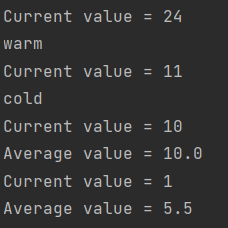 Notifier Pattern(General Publisher-Subscriber, Event Bus, Event Channel, Event Service)
The Notifier (BasicEventBus) Solution
Notifier results from combining Mediator and Observer:
Subject - Observer
Subscriber
EventBus
Pub1
Sub1
Sub2
Pub2
Mediator
Assures a better decoupling between  publishers and subscribers:
Publishers do not  know the identity of objects that are Subscribers
Subscribers do not know the identity of publisher objects, only the types of events generated by these:
Notifier (BasicEventBus) - Applicability
When an object should be able to notify other objects of an event without needing to know who these objects are or what they do in response.
When the event notification includes all data on the event (PUSH mode)
When an object needs to be notified of an event, but does not need to know where the event originated.
When more than one object can generate the same kind of event.
When some objects are interested in a broader classification of events, while others are interested in a narrower classification.
When an object may be interested in more than one kind of event.
When you need to dynamically introduce new kinds of events.
When objects participating in notification may be dynamically introduced or removed, as in distributed systems.
BasicEventBus
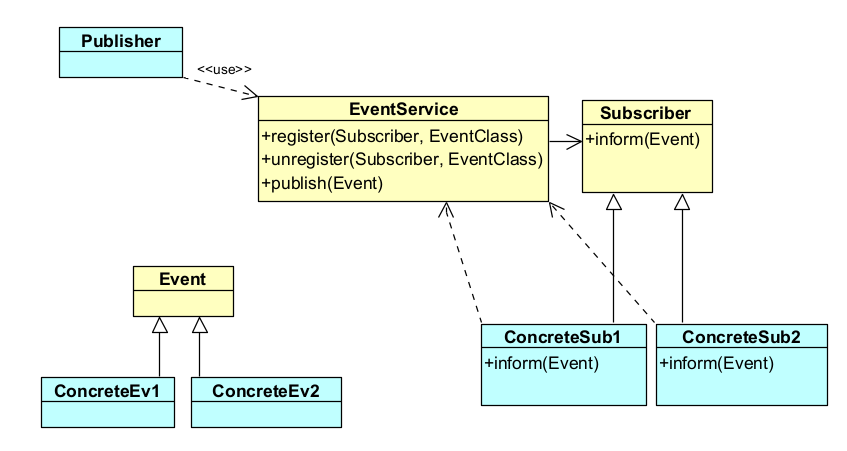 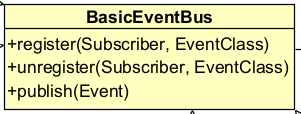 publish(thisEvent) {
  for all subscriptions (s, ev)
     if Typeof thisEvent is ev
       s.inform(thisEvent)
}
Example: Sensors and Displays with BasicEventBus
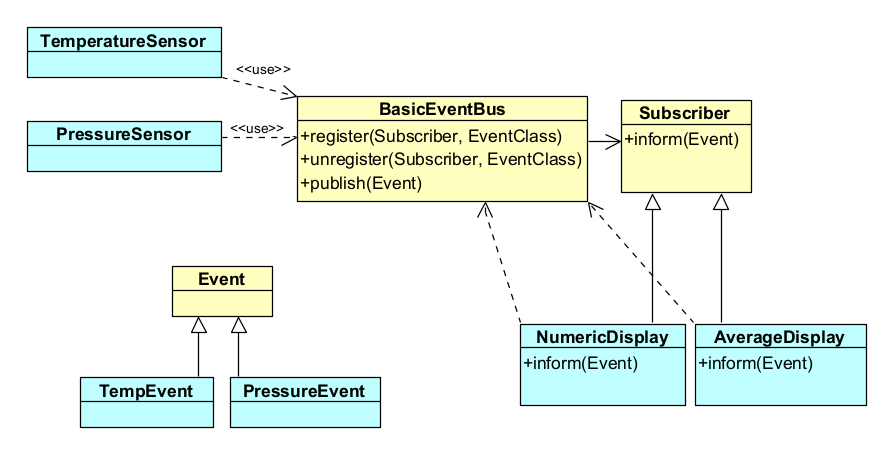 The BasicEventBus API
public interface Event {}
public interface Subscriber {    void inform(Event event);}
public interface BasicEventBus {    void publish(Event event);    void subscribe(Class<?> eventType, Subscriber subscriber);
    void unsubscribe(Class<?> eventType, Subscriber subscriber); 
}
Detailed Implementation of the BasicEventBus as an Event Notifier [Gupta, Hartkopf, Ramaswamy]
Participants:
Event:   A common ancestor type for all events.
ConcreteEvent (example: TemperatureEvent, PressureEvent): Represents a specific occurrence, possibly containing data about that occurrence.
Publisher (TemperatureSensor, PressureSensor): Emits or produces events.
Subscriber: Defines an interface for all objects that need to handle events.
ConcreteSubscriber (NumericDisplay, AverageDisplay) Registers for events, and handles events by implementing the Subscriber interface. 
EventBus: intermediary between subscriber and publisher. Maintains a map of subscriptions for different event types
public class BasicEventBusImpl implements  BasicEventBus {

  private class Subscription {    public Class<?> eventType;    public Subscriber subscriber;    public Subscription(Class<?> anEventType, Subscriber aSubscriber) {        eventType = anEventType;        subscriber = aSubscriber;    }   }
    static private BasicEventBusImpl singleton = null;
    private final Class<?> eventClass = Event.class;
    protected List<Subscription> subscriptions;   private BasicEventBusImpl() {// Prevents direct instantiation of the singleton event service        subscriptions = new ArrayList<>();    }    static public BasicEventBusImpl instance() {// Provides access point to singleton Eventbus        if (singleton == null) singleton = new BasicEventBusImpl();        return singleton;    }…
public void publish(Event event) {        // publish on all subscribers         for (Subscription subscription : subscriptions) {            if (subscription.eventType.isAssignableFrom(event.getClass()))	 					subscription.subscriber.inform(event);        }    }    public void subscribe(Class<?> eventType, Subscriber subscriber) throws
						 InvalidEventTypeException {
        if (!eventClass.isAssignableFrom(eventType)) throw new InvalidEventTypeException();        // Prevent duplicate subscriptions        Subscription subscription = new Subscription(eventType, subscriber);        if (!subscriptions.contains(subscription)) subscriptions.add(subscription);    }
BasicEventBus Implementation: Discussion
Subscription is based on event types and not  on identity of the publisher
Publishers and Subscribers are independent. Coupling between them  is reduced to knowing the set of allowed event types
Implementation detail: use the Class metaobject to describe the type of the subscribed event:
Subscribing  to a certain event type  automatically comprises all its subtypes
Disadvantage: type safety vs generality
Example with the BasicEventBus
public class MainSensors {    public static void main(String[] args) {        GeneralDisplay d1 = new GeneralDisplay("Display1");        GeneralDisplay d2 = new GeneralDisplay("Display2");        BasicEventBus.instance().subscribe(TemperatureEvent.class, d1);        BasicEventBus.instance().subscribe(TemperatureEvent.class, d2);        TemperatureSensor ts1 = new TemperatureSensor("TS001", "Arad", 99.9F);        TemperatureSensor ts2 = new TemperatureSensor("TS002", "Timisoara", 98.5F);        ts1.setTemperatureValue(24);        ts2.setTemperatureValue(12);        ts1.setTemperatureValue(5);        ts2.setTemperatureValue(8);    }
Events with the BasicEventBus
public class TemperatureEvent implements Event{    TemperatureSensor theSensor;    public TemperatureEvent(TemperatureSensor t){        theSensor=t;    }    public TemperatureSensor getTheSensor(){        return theSensor;    }}
public class WaterLevelEvent implements Event{    WaterLevelMonitor theMonitor;    public WaterLevelEvent(WaterLevelMonitor t){        theMonitor=t;    }    public WaterLevelMonitor getTheMonitor(){        return theMonitor;    }}
A Publisher with the BasicEventBus
public class TemperatureSensor {    private int temperatureValue;    private String ID;    private String location;    private float precision;    public TemperatureSensor(String ID, String location, float precision) {        this.ID=ID;        this.location=location;        this.precision=precision;        this.temperatureValue=0;    }    public void setTemperatureValue(int newValue){        temperatureValue=newValue;        BasicEventBus.instance().publish(new TemperatureEvent(this));    }

// …
A Subscriber with the BasicEventBus
public class GeneralDisplay implements Subscriber {    int value;    String explanation;    String name;
// ….
    @Override    public void inform(Event event) {        if (event instanceof TemperatureEvent) {            TemperatureEvent e = (TemperatureEvent) event;            value = e.getTheSensor().getTemperatureValue();            explanation = " the temperature in " + e.getTheSensor().getLocation();        }        if (event instanceof WaterLevelEvent) {            WaterLevelEvent e = (WaterLevelEvent) event;            WaterLevelMonitor m = e.getTheMonitor();            value = m.getLevelValue();            explanation = " the water height on river " + m.getRiver() + " at km " + m.getPosition();        }        display();    }}
Problem: all Subscribers must have the same handler method, imposed by the Subscriber interface, and thus they cannot handle different event  types in a “nicer” way
Requirements for an Improved EventBus
No common type for Events, each should be free to define own event types
Each Subscriber must be free to define its own kinds of handler methods, having as arguments its own subscribed Event types, thus no more fixed Subscriber interface
Solution  Variant 1: The subscriber transmits the name of its handler method when subscribing  to an event type
Solution Variant 2: The subscriber uses custom annotations to signalize which ones of its methods are event handlers (used by Greenrobot Eventbus)
Both solution variants rely on using reflective languages (see Lecture week 4)
Example: Greenrobot -  an EventBus for Java
https://greenrobot.org/eventbus/documentation/how-to-get-started/
GreenRobot EventBus
Events are POJO (plain old Java objects) without any specific requirements
Subscribers implement event handling methods (also called “subscriber methods”) that will be called when an event is posted. These are defined with the @Subscribe annotation.
the method name can be chosen freely  but names such as onXYZEvent are usual
the method takes as argument the subscribed event  (the subscribed event is inferred from the type of this method’s argument)
Example with Greenrobot
import org.greenrobot.eventbus.*;public class MainSensors {    public static void main(String[] args) {        EventBus eventBus = EventBus.getDefault();        GeneralDisplay d1 = new GeneralDisplay(eventBus,"Display1");        GeneralDisplay d2 = new GeneralDisplay(eventBus, "Display2");        eventBus.register(d1);        eventBus.register(d2);        TemperatureSensor ts1 = new TemperatureSensor(eventBus, "TS001", "Arad", 99.9F);        TemperatureSensor ts2 = new TemperatureSensor(eventBus, "TS002", "Timisoara", 98.5F);        ts1.setTemperatureValue(24);        ts2.setTemperatureValue(12);        ts1.setTemperatureValue(5);        ts2.setTemperatureValue(8);    }
A Subscriber with Greenrobot
import org.greenrobot.eventbus.*;public class GeneralDisplay {    

…
    @Subscribe    public void onTemperatureEvent(TemperatureEvent e) {        value = e.getTheSensor().getTemperatureValue();        explanation = " the temperature in " + e.getTheSensor().getLocation();        display();}    @Subscribe    public void onWaterLevelEvent(WaterLevelEvent e) {            WaterLevelMonitor m = e.getTheMonitor();            value = m.getLevelValue();            explanation = " the water height on river " + m.getRiver() + " at km " + m.getPosition();            display();    }
A Publisher with Greenrobot
public class TemperatureSensor {    private int temperatureValue;    private String ID;    private String location;    private float precision;    private EventBus evBus;    public TemperatureSensor(EventBus eb, String ID, String location, float precision) {        this.evBus = eb;        this.ID=ID;        this.location=location;        this.precision=precision;        this.temperatureValue=0;    }    public void setTemperatureValue(int newValue){        temperatureValue=newValue;        evBus.post(new TemperatureEvent(this));    }
Hybrid Event-Driven Architectures
Active Database: Event-Driven combined  with Blackboard 		
Distributed Event Notification: Event-Driven combined with  Broker
Active Database
Combines Blackboard and Event Driven
The Blackboard publishes different events when different data changes happen, and the interested Subscribers will be notified. 
The KnowledgeSources will not do execCondition() any more. Instead,  they become Subscribers on these conditions. When notified, the KnowledgeSource=Subscriber does execAction()
Fundamental architectural styles:Conclusions (1)
They describes ways of structuring a system from different viewpoints:
Module viewpoint (static structure): Layers
Component & connector viewpoint (dynamic, runtime structure): Pipes-Filters, Blackboard, Event-driven
They describe elementary structures
In real systems, they may appear  “pure” or “hybrids”
Event-driven architectures
Event-driven architectures use events to communicate between decoupled services:
http://www.eaipatterns.com/Messaging.html
https://learn.microsoft.com/en-us/azure/architecture/guide/architecture-styles/event-driven
https://aws.amazon.com/event-driven-architecture/#:~:text=An%20event%2Ddriven%20architecture%20uses,on%20an%20e%2Dcommerce%20website.